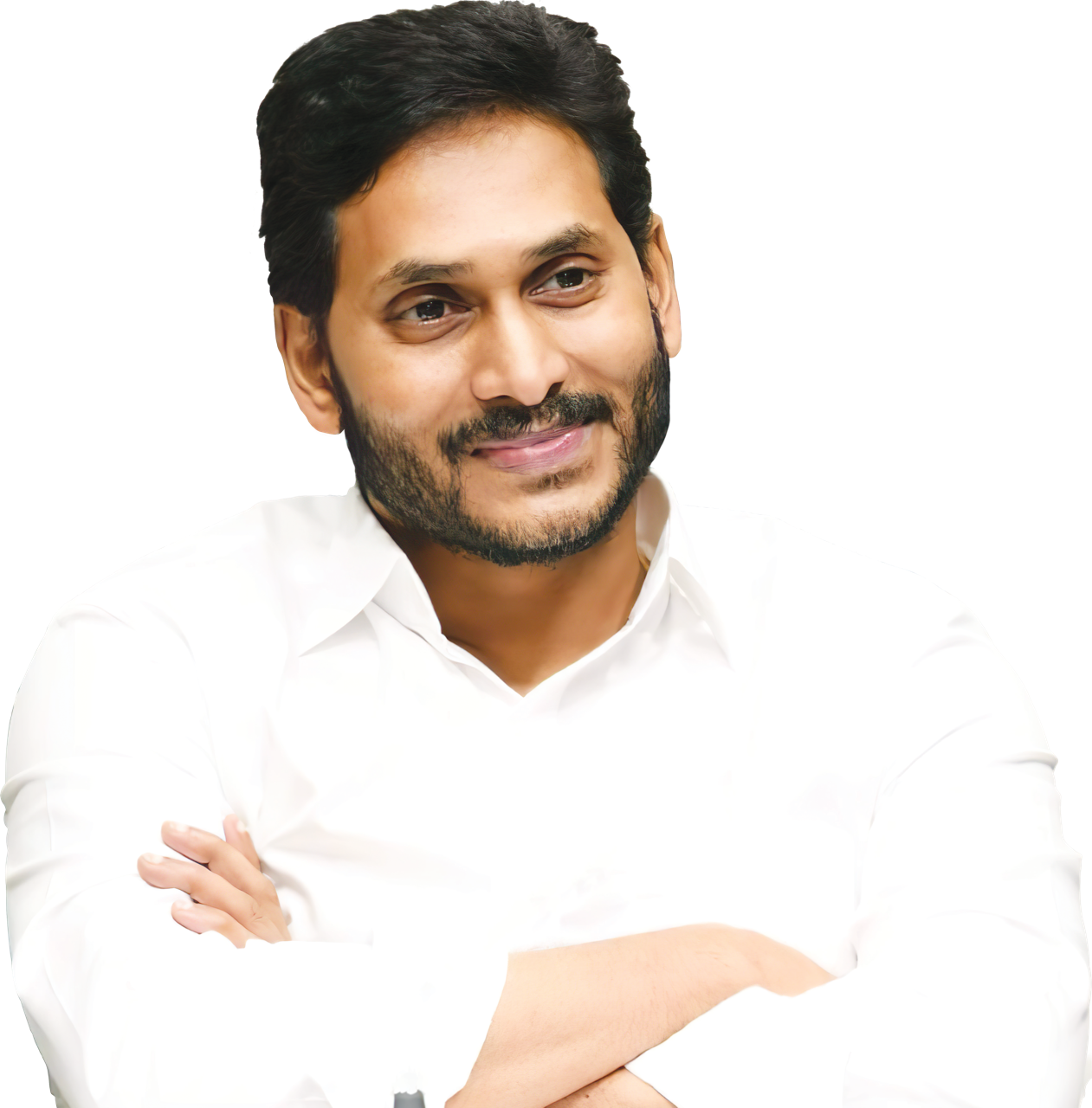 JAGANANNA SURAKSHA
Objectives
Reach all
Government under the leadership of Jagananna is determined to provide all benefits required to all deserving & eligible citizens so that they can lead a life with happiness and dignity.
Extra mile
To go an extra mile in achieving this objective, it is planned to have an outreach program with mandal/ULB officials in all secretariats (Village/Ward)
Household
Benefits of this program will only be reaped if 
Each household is touched, and awareness spread about this program
Date of visit of the mandal officials to the secretariat is communicated
Services if any required may be assessed prior hand and all efforts made to address them
Attitude
Positive attitude towards the citizens and their requests is needed – Patient hearing of the requests and grievances is required
Name
Jagananna Suraksha
Hon’ble Chief Minister YS Jagan Mohan Reddy
June 14
“
“
“
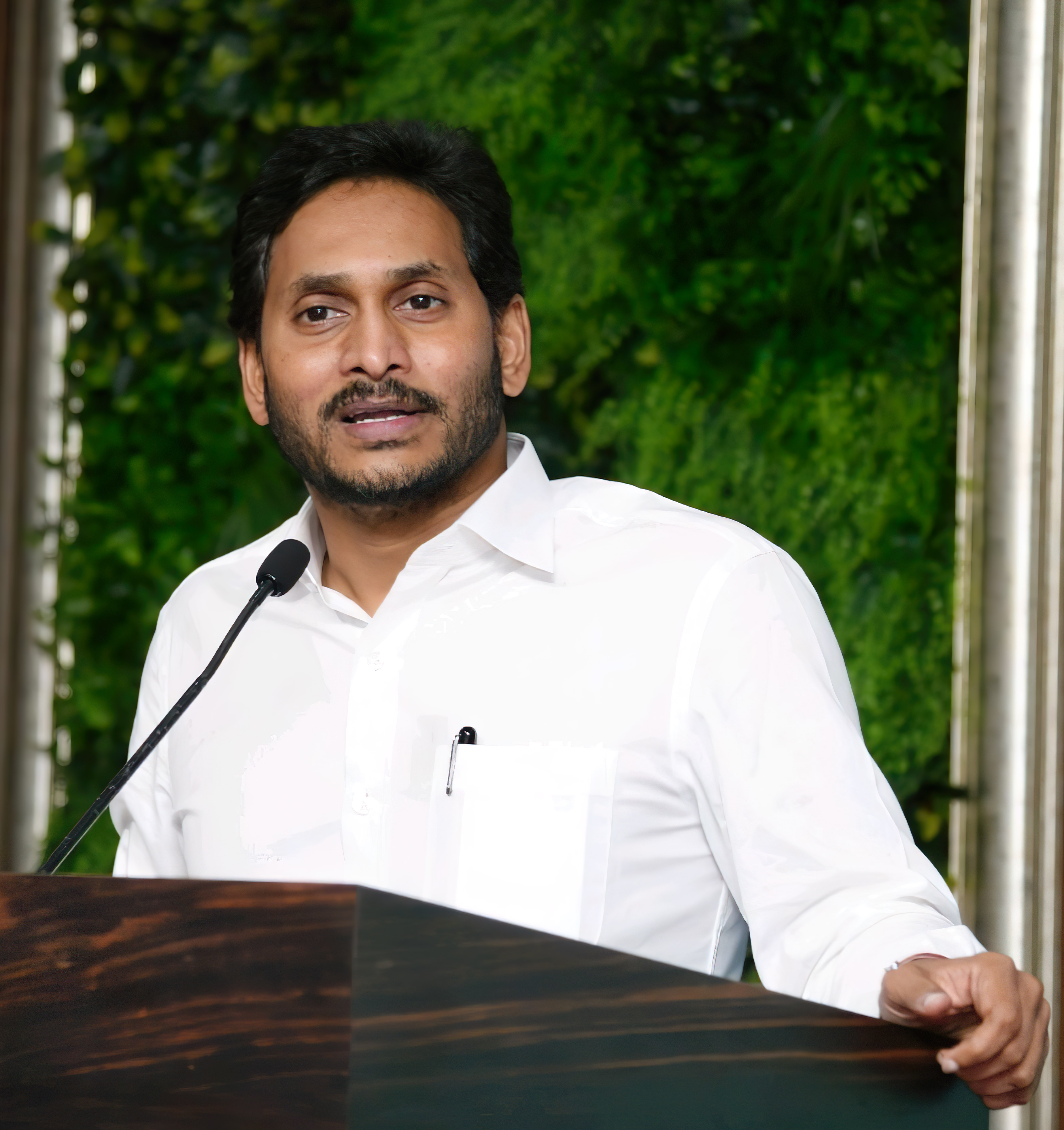 Government will visit every Sachivalayam to ensure a smile on every citizen’s face..
..the camp will provide blanket 
cover to every household through government visits
The program ensures that not a single household will be left behind..
[Speaker Notes: JMR pic from yesterday’s event + 2-3 quotes of JMR]
ABOUT THE PROGRAM
Jagananna Suraksha aims to provide a robust safety net for all citizens with equitable access to any government scheme or service right at their doorstep. Jagananna is determined to protect the livelihood of farmers, future of our children, interests of our women and elderly to secure a life of dignity for all
CITIZEN OUTREACH
D2D IN 1.6 CR HHs
100% 
SCHEME INCLUSION 
&
DOCUMENTS ISSUE RESOLUTION
Volunteers and Gruha Sarathis to create awareness and collect grievances from every household
SURAKSHA CAMP 
IN 15K SACHIVALAYAMS
Officials to conduct 1 day camp in every GSWS to resolve pre-identified scheme & document related issues
Stakeholders
Participants
Key activities
CAMPAIGN FLOW
IN EVERY GRAM/WARD SACHIVALAYAM
1
2
3
4
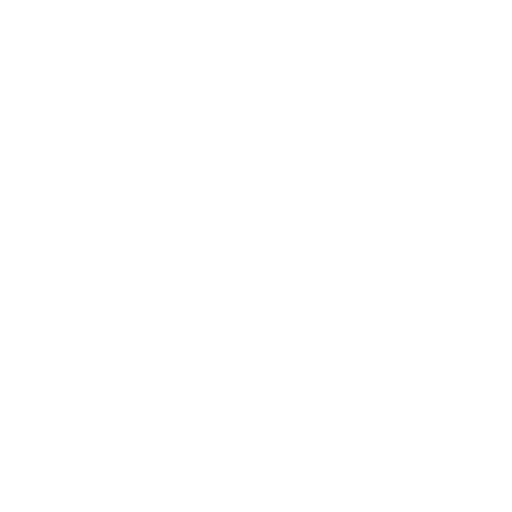 TRAINING
CAMP
DOOR TO DOOR
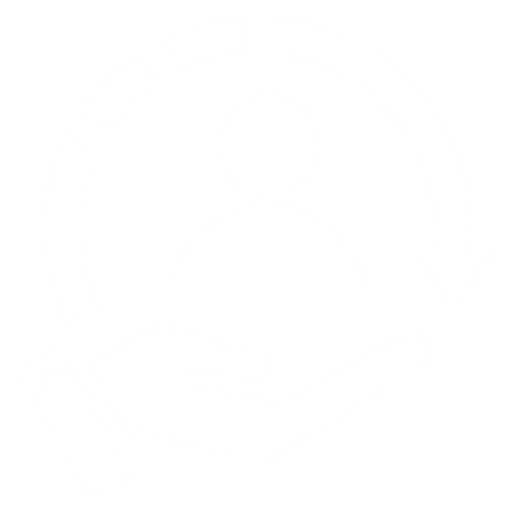 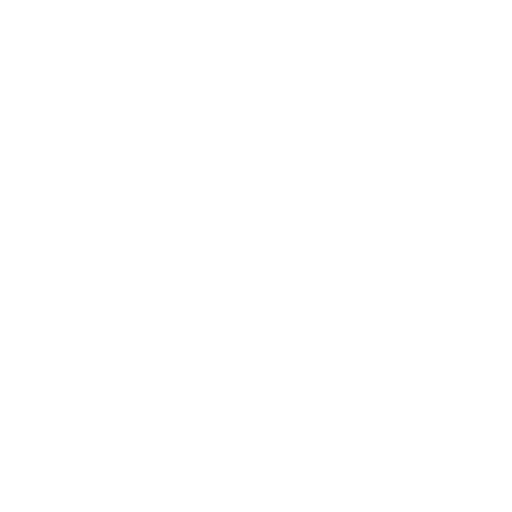 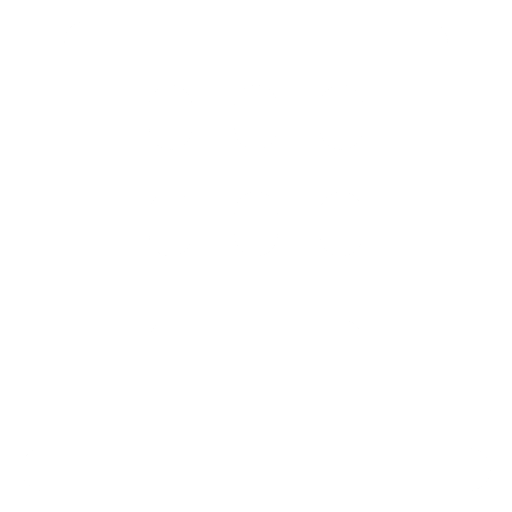 MONITORING
Volunteers and Gruha Sarathis to visit every household to capture scheme & document related problems.
Document collection & assessment to be done before the camp
Volunteers, Gruha Sarathis and Sachivalayam Convenors to be trained by MLOs about D2D outreach, camp and its schedule
One day Camp by Mandal Level Officers in every GSWS to redress scheme issues & disburse documents on the spot, free of service charge
Monitoring by Government, FoA & JCS network to ensure real time and periodic review of D2D outreach and camp execution
[Speaker Notes: Different colour for heading]
Proposal
Key Mandal Officials shall visit each secretariat

Awareness shall be created about the visit of mandal officials by the volunteers to each household

Volunteers to interact with each household and collect service requests if any

All such service requests shall be updated in the secretariats in the form of service requests, prior to the visit of officials

Awareness activities to begin at least 7 days prior to visit of official

JKC related – Grievances raised and redressed (from 9th May) – Concerned Secretariat staff shall visit the house and explain the redressal done
Efforts shall be made to clear majority of the enquiries and requests prior to the camp so that appropriate authorities can approve the requests and issue documents on the same day
Scheduling
Clustering
15-06-2023
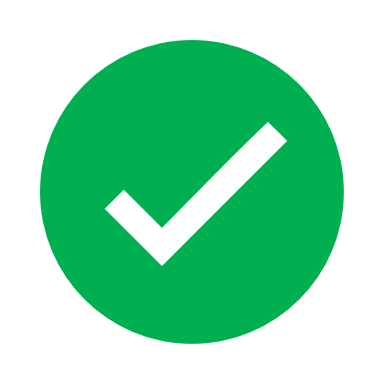 CS VC with all the district Collectors
1 secretariat per day visit per team
Alternate day scheduling only
Rural
Review by District Collectors with all the MPDO/Tahsildar

Scheduling of the visits to the secretariats
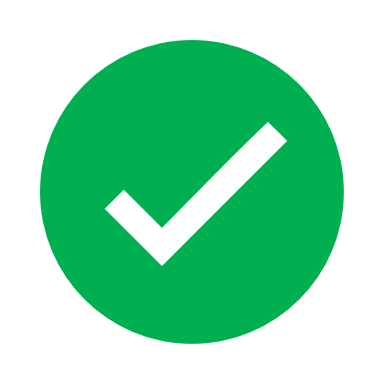 16-06-2023
Upto 5 secretariats in a cluster – Completion of the activity within the 4 week time frame only
ULB
Program to be completed within 4 weeks
Officials shall schedule camps alternate days only
Time
Meeting of all Secretariat staff with the Mandal officials

Fixing venues – passing instructions
17-06-2023
All scheduling activity to be completed by Saturday i.e., 17-06 end
Sequence of activities are linked to this

Training by MLO’s to Volunteers
Propagation of messages to the Citizens
19th to 22nd June
Instructions passed to Volunteers by Secretariat staff
Launch by HCM

VC attended by all officials (District to Secretariat)
23-06-2023
Free of Cost

All service charges are waived off
Those tokens raised in the app – registrations done subsequently
24-06-2023
Start of awareness in the secretariat for the first camp
2. DOOR TO DOOR
Gram/ward volunteers & gruha sarathis together to visit every household in the Sachivalayam 7 days before the camp
DOOR-TO-DOOR PROCESS
Handover Pocket Calendar 

After submitting the form, hand over the pocket calendar to the citizen from every household
Fill the Form on 
the App

Ask citizen questions from the survey in the app and note their response in the app
Submit Citizen 
Photo 
Take the citizen’s permission to click their photo with the pocket calendar & upload it on the Volunteer app/share on the WhatsApp group
5
Collect Their Documents

In case of any issue related to scheme or documents, collect relevant documents from citizen and submit in the Sachivalayam
Deliver Token Number

Take the token number from Sachivalayam after submitting documents and give it to the citizen
Important:
Entire form with all questions and messages must be read out without skipping any part
In case a household is locked, visit again to ensure 100% coverage of households
[Speaker Notes: App
Pocket Calendar 
click photo – Geo tagged photo
3, Docs
4. Give Token Number]
Timelines
Officials
MPDO and Tahsildar to form into two teams and visit secretariats
MPDO + Deputy Tahsildar
Tahsildar + EO, PR&RD
Mandal
Apart from the above-mentioned teams, Municipal Commissioner, Additional Commissioner and Zonal commissioners shall visit the secretariats
ULB
Plan for exigencies
Sudden absence of staff
Nonfunctioning of hardware during this period
Dates
Upto
01-08-2023
24-06-2023
01-07-2023
Last Camp to be concluded
Start of awareness in all the secretariats

Registration of issues in the First camp secretariat
First camp organised
Awareness
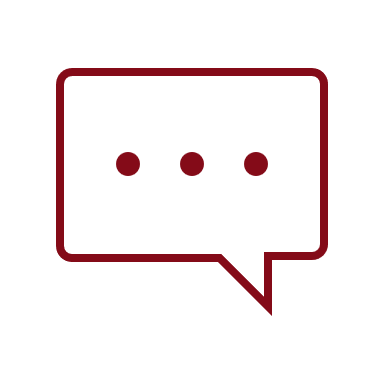 23-06-2023
24-06-2023
Msg to citizens
D-4 : Message to all citizens where campaign is to be conducted
Specific msg to citizen who have enrolled with an intimation to come to camp
HCM Launch via VC
Two categories
1
2
In secretariats where the camp is present on 01-07-2023

Start of awareness in the secretariats
Registration of issues and interaction with citizens
App will be functional in such secretariats
Start of awareness in all the remaining secretariats

App will not be active in all such secretariats from 24th itself

D-7 the app will be made active
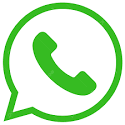 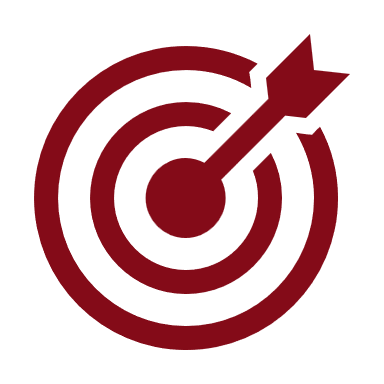 Whats app msg

Sent by Volunteers to all the citizens/beneficiaries in their groups
Training

To all Volunteers by FoA/Secretariat staff – Three times proposed
Sachivalayam staff training: Because through the D2D outreach phase, sachivalayam staff needs to guide volunteers for document collection and would be required to do the background validation work. 

Similarly, mandal officers must be trained so very well to resolve as many issues as possible during the camp in the sachivalayam. They must be trained to handle all kinds of issues and situations. If the intent of the program is made clear to them, it would help a great deal
CAMP DAY
TIMINGS : 9AM – 5PM
Mobilization
Ward Volunteers & Gruha Sarathis : Bring all citizens with document or scheme grievances to the camp
Camp Flow
5
Meet Mandal Officer   Regarding Your Documents
Visit Camp At Your Sachivalayam
Visit Jaganannaku Chebudham Desk for Any Other Grievance
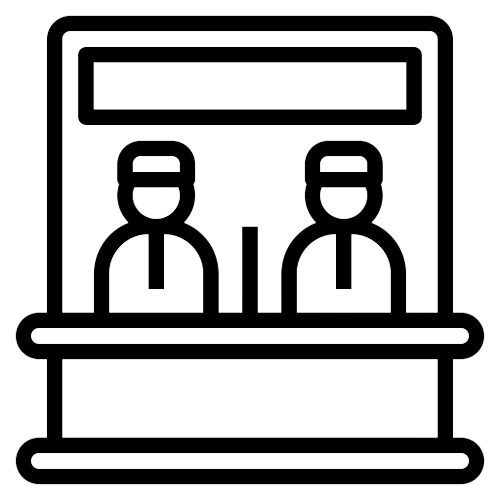 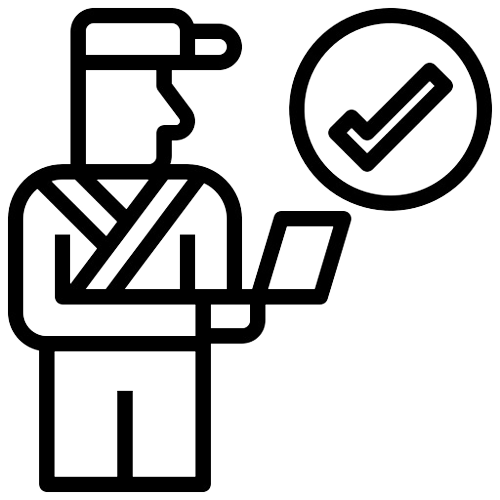 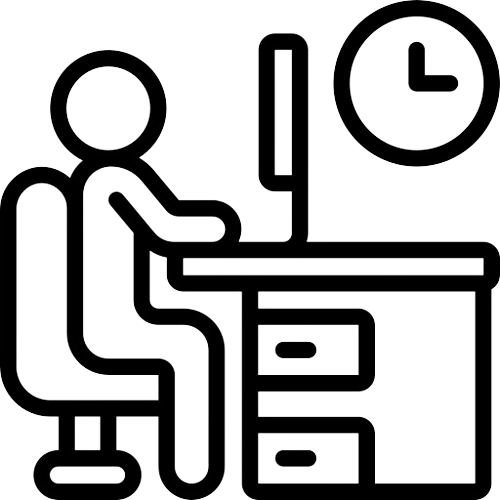 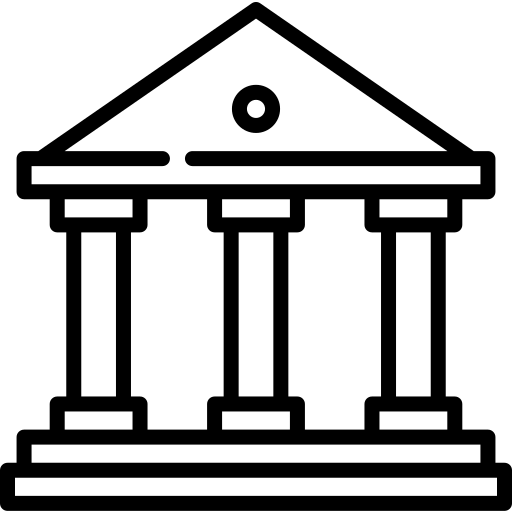 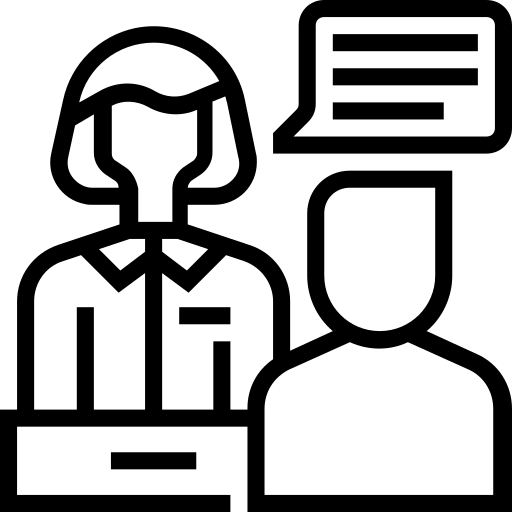 Collect Issued Documents 
On-The-Spot*
Give Token Number at Registration Desk
Party Engagement
MLAs/ACC : Ensure presence and participation of key YSRCP leaders in all the camps in their area
*Documents not processed on same day will be delivered to citizen via volunteers once ready
[Speaker Notes: Mobilization – VV and GS to bring the people with grievances of documents and schemes to the Sachivalayam The camp (9AM – 5PM)]
Organisation of camp
Pre-Camp 
(3 days prior)
Post Camp
Camp
1
Volunteer visit to households
Assessment of requirements by Volunteers – Service requests or scheme requests to be compiled (app to be developed)
1
Mandal official to visit the secretariat by 9:30

Approve all the document requests prior to the visit of citizens
All certificates which could not be given on the camp day shall be completed at the earliest time
2
Volunteer to accompany citizen to the secretariat
Volunteers to bring the requests and documents to the secretariats – service requests to be generated and given back to citizen
2
3
In case any citizen is not registered at the pre camp level, their requests also to be accepted and service requests generated
In the meantime, all the enquiries shall be conducted by the secretariat staff
3
4
Issue of approved certificates to the citizens by the mandal team

Wherever requests could not be completed, an assurance may be given to the citizen regarding the probable time of clearance of the request
Publicity in the form of Mike - Auto
4
Mandal officials shall monitor the applications/requests and ensure that they are ready for disposal by the time of camp
5
COMMUNICATION GUIDELINES
Do’s
Don’ts
Listen to all citizens patiently
Ask all the questions in the survey form and read all the messages in every household
Assist the citizen with their problem by giving complete & proper information
Guide citizens to the Sachivalayam when you cannot help them
Be very friendly and patient when dealing with citizens before and during the camp
Do not cut citizen off when they are speaking
Do not say you do not know when citizen asks a question, guide them to the Sachivalayam
Do not skip any house in the GSWS 
Do not commit to solving any citizen problem when unsure 
Do not leave the household without completing the interaction